Energy transition. The normalizing power of apparatuses
Dario Padovan and Osman Arrobbio
Dept. Culture, Politics and Society - University of Torino
EUROPEAN COMMISSION
DIRECTORATE-GENERAL JOINT RESEARCH CENTRE (JRC)
Exploratory Workshop on
Energy Sustainability in the Transition to Renewables: Framings from Social Practices and Complex Systems Theories
20-21 March 2018
JRC Ispra Site
Introduction
In this paper, we describe the functioning of conventional energy grids at the beginning of the smartness process.
This investigation is useful because it makes possible to pinpoint obstacles, barriers, resistances, conflicts, differences, necessities in the process of energy grids improvement.
The Turin district heating has been the object of this empirical investigation, consisting of 38 interviews and 3 focus groups, aimed at depicting its features from the various perspectives of the many roles that are played in it, from the provider or energy utility, to the professionals and end-users.
District Heating
[Speaker Notes: District heating]
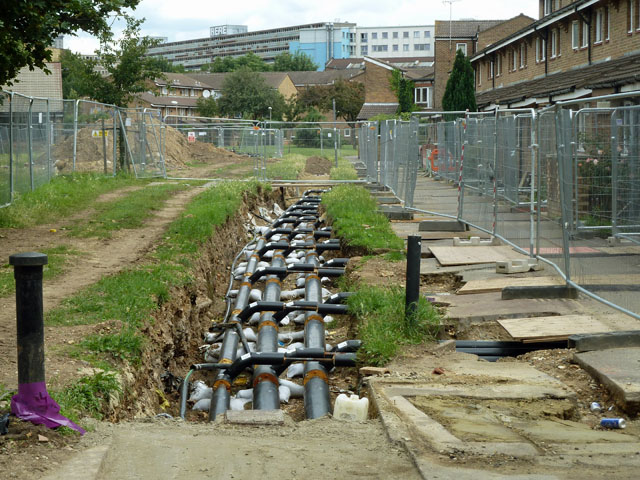 From conventional thermal grids…
Conventionally, thermal grids convey energy by using water, hot or cold, as a carrier. Water is conveyed through underground hubs, which then distribute water among different buildings’ thermal plants or boilers and then among final users.
The thermal energy grid regulates and performs the agents’ comfort condition in two aspects:
1) in the first by determining provision of thermal energy and deciding 	costs and conditions of use;
2) in the second by providing people with some tools in order to freely and 	autonomously control the energy apparatus.
…to smart thermal grids
Usually, the description of an energy smart grid consists of a list of properties that the grid needs to get to be called “smart”.
Thus, smart grids are tools that can make imaginable the management of “direct interaction and communication among consumers, households or companies, other grid users and energy suppliers” (European Commission, 2011).
A smart grid gives smart information, allows for savings, allows for good and real-time information, connects providers and users.
Approaching the issue
What is still lacking in the claim for smart grid is an ontological dimension of interaction among energy, grid and human agents.
We suggest to approach the issue using two main perspectives: 
1) The first one is to conceive energy grids as technological zones, in which metering standards, communication infrastructures, and socio-technical evaluation bring together.
2) The second one is to conceive energy grids as apparatuses in which asymmetric lines of power, knowledge, information, decision-making, intensity and artefacts, constitute the ontology of the grid itself.
Technological zones
Thermal grids are situated socio-technical systems that combine hard technical infrastructures and devices with expectations of ordinary and pre-established actions and behaviours from both distributors and final users.
They need for working repetitive interactions among all human agents and technical devices involved and locally composing the grids. A thermal grid can also be understood as a technological zone that develops in extensity where differences and intensity are reduced thanks to standardized techniques, procedures, and spatial forms.
Andrew Barry (2008) suggests that technological zones take one or a mix of three forms:
metrological zones associated with the development of common forms of measurement;
infrastructural zones associated with the creation of common standardized infrastructures for connection.
zones of qualification and improvement that come into being when objects and practices are assessed according to common standards and criteria.
Technological zones
Technological zones described by Barry (2006) are “forms of space which are neither territorially bounded nor global in their extension, yet are of considerable political and economic significance”.
This definition fits our idea of energy grid in the sense that even it is deployed at the rather local level, the energy flowing into it comes from different and often very globalized sites and infrastructures (Urry, 2014).
Our focus is on agents acting where the grid is deployed, on a space of place “within which differences between technical practices, procedures or forms have been reduced, or common standards have been established” (Barry, 2006).
We believe that the analytical approach of “technological zones” to investigate energy grids is plausible in order to pinpoint hotspots and difficulties in the process of smartness.
Metrological zones
Without a homogeneous metrological zone where power metering is standardized in order to make all agents aware of their contribution to the grid functioning, we find no smartness.
When coupled with smart metering systems, smart grid reach users by providing information on real-time consumption.
The assumption behind a smart metrological zone is that energy consumption behaviours can be altered by reminders on energy consumption data provided by ICTs devices, and that consequently behaviour can be monitored and changed where needed (Cakici and Bylund, 2014).
However, the main problem still refers to the poor diffusion of data on consumption along the grids or too much information 
As in the case of a primary public school that we investigated, when asked about the data used to monitor energy consumption, school manager said that she never saw any.
She claimed also that she is so targeted by an information overload that those data concerning energy consumption are easily lost in the overall flows of data.
In our investigation, we found that thermostatic valves, that are a very crucial metrological device and are a crucial part of energy infrastructures are also a problem for final users as claimed by a building manager. “The first year [following the valves installation] someone pays double the amount they previously paid. People don’t understand. They go crazy!”.
Infrastructural zones
Infrastructural zones serve to make social practices of heating and cooling possibly less disordered or redundant conveying information.
The elderly have also difficulties in managing thermostatic valves, in reading consumption, and finally in compensating the initial expense with energy saving. 
The development of common connection standards makes it possible to integrate systems of provision, distribution, and communication, as well as to exclude providers and consumers who do not conform to them.
Connection standards allows remote reading of meter registers by metering operators and by third parties. Moreover, these functionalities allow facility for both on-demand and frequent regular readings being available to the meter operator.
This would include interval readings or peak demands where the tariff is based on these; ability of linking several meters (electric, gas, water, etc.) into a single Smart Meter System; correct billing.
Infrastructural zones are thus zones of interoperability among different agents. It means that the thermal system must be monitored using sensors, collecting and crossing data, performing algorithms, building platforms, enabling feedback processes.
Zones of qualification
Smart energy grids imply the existence of a zone of assessment, in which evaluations relate to the capacity of the grid to allow comfort while saving energy.
We may speak of the existence of a zone of qualification when the technical devices allow for practices that meet common criteria, such as environmental standards. 
Our exploration suggests that the main vision shared by designers, engineers, and different public and private energy managers is that individuals are fully rational beings and that they should be aware of what they are consuming and dissipating in both monetary and thermodynamic terms thanks to smart technical devices.
Conversely, energy is for people a volatile and sometime invisible object, difficulty understandable in its nature. This makes energy management and conservation practices both difficult and unusual.
The only way to get a quality account of energy use are the practices that people perform thanks to energy. Household’s everyday practices are indicators of how much energy is consumed and dissipated, the involuntary way to make energy visible.
Foucault apparatus or dispositive
It is not wrong to depict energy grids in terms of technical standardization but this seems to exclude something else. Here we broaden the perspective embracing the concept of dispositive or apparatus forged by Michel Foucault.
An apparatus is “a thoroughly heterogeneous set consisting of discourses, institutions, architectural forms, regulatory decisions, laws, administrative measures, scientific statements, philosophical, moral, and philanthropic propositions-in short, the said as much as the unsaid” (Foucault, 1980).
The apparatus is the network that can be established between these elements, the hybrid assemblage of these technical, moral and social elements, which has the strategic function in a given moment to respond to an urgency.
An apparatus indicates an arrangement that exerts a normative effect on its “environment” because it introduces certain dispositions.
Data standardization and collection is crucial to monitor the functioning of the energy grid, to drive it toward more efficient ways to use energy, and to discipline agents of the grid for more appropriate behaviour, as for example the harmonization of demand and supply. 
Infrastructures provide the architectural frame in which power and prescriptions flow.
Norms are thus developed and inscribed into a play of power, aimed to overcome resistances, or change inertial habits, or again to orient future choices.
However, energy grid transition is not peaceful or irenic, but constellated by more or less critical contradictions that ask for perpetual adjustments and strategic elaboration.
Foucault claimed the “normative effect” of apparatuses during his lessons devoted to the issue of Abnormal.
He claimed that the end of an apparatus or a dispositive is the “normalization”. “To what end is this apparatus [dispositif] directed? It is something that we can call “normalization.”
Foucault looked at apparatus’s effects of normalization, at what they are directed toward, the effects they can achieve and that can be grouped under the rubric of “normalization”.
Under this word, there are many meanings. Undoubtedly, the process of normalization of people conduct related to energy use is crucial for energy politics.
The core idea of technical scholars such as engineers and policy makers when they think about a very efficient energy grid is to deploy tools to make people act in a predictable way and in conformity with the new standards conveyed by the grid, for example the necessity of “peak shaving”.
This idea is in some way consistent with an idea of normative or normalizing power delegated to technical apparatus.
Deleuze’s apparatus
The definition of apparatus provided by Deleuze sounds more fitting our idea of energy grid in transition, underlining the disconnected and rather precarious character of such ensemble of heterogeneous elements.
«But what is a dispositif? In the first instance it is a tangle, a multilinear ensemble. It is composed of lines, each having a different nature. And the lines in the apparatus… follow directions, trace balances which are always off balance, now drawing together and then distancing themselves from one another. Each line is broken and subject to changes in direction, bifurcating and forked, and subject to drifting. Visible objects, affirmations which can be formulated, forces exercised and subjects in position are like vectors and tensors. Thus the three major aspects which Foucault successively distinguishes, Knowledge, Power and Subjectivity are by no means contours given once and for all, but series of variables which supplant one another” (Deleuze 1992, 159).
Readjusting the notion of apparatus in the direction claimed by Deleuze, moving it toward a creative evolution where the inseparability of objects and subjects is acknowledged, we can pinpoint a surface where to attach strategies of transition.
In short, a conventional energy grid is an apparatus in which humans enact as depending from devices driven by incorporated knowledge and language. Here the technical is the only vector of power overriding the social.
A smart energy grid should be an apparatus in which devices and humans fight but co-evolve toward new conditions. Here the technical and the social assemble and diverge in order to draw up a system far from equilibrium.
Beyond «smart grid» concept
The notion of apparatus or dispositive seems useful to adopt strategies of energy transition.
It outlines a relational system of dissimilar elements and practices.
It seems us more intense, dynamic, and agential than those of interoperability, feedback, data management, smart grid, energy network, energy system.
The co-evolution of varying lines and strata of practices, techniques, discourses, and singularities establishes the apparatus. 
It is purpose-oriented in the sense that an apparatus organizes people, artefacts, enunciations, and things according to functions, statuses, and relations of agents involved in it (“regime of power”).
Apparatus and flows
Our approach is close to a sociology of flows as it has been suggested by Mol and Spaargaren (Mol and Spaargaren, 2005), based on Castells and Urry seminal works (Castells, 1996; Urry, 2003).
The notion of apparatus might help the development of a very challenging sociology of flows, mainly from the point of view of regulation.
An apparatus focuses on strategic practices aimed to cope with problems of security: spaces and technologies of security, treatments of the uncertainty, and forms of normalization of human conduct.
In this sense, the apparatus is oriented toward clear goals implying a flexible management of flows.
To obtain a safe circulation of people, money, commodities, energy and so on, and to secure stocks depending from flows (and flows depending from stocks), an apparatus must regulate flows.
In doing that, it generates a circulating and securing power that, on its turn, often generates resistance, tensions, ruptures, protests.
The analysis of conflicts, manipulation, and efforts to access or appropriate flows, as well as resistance to escape the regulation of flows, is matter of investigation for a sociology of flows.
As we experienced in our investigation, new apparatuses generate a complex and contradictory behavior by agents involved in them. Agents hope that something will improve, but immediately they experience disorder, misunderstanding, regret, disappointment.
In short, apparatuses are concerned both with ordering and disordering, regulation and deregulation, normalization and abnormality....
Apparatuses as agents of change
The fact that human agents always belong to apparatuses and act within them, interacting with their lines of functioning means that apparatuses exercise a certain power on them but also that agents can change them performing their own practices or fighting with them, as said by Agamben (2009).
Each apparatus shows lines of breakage and fracture. Sometimes these are situated on the level of powers; at other times on the level of knowledges; other times more at the level of subjective practical action.
Change depends on the content of the apparatus, and each apparatus deserves its own diagnostic, its own archaeology.
The application of this concept to an energy grid opens up the possibility of its change towards the smartness. Can an apparatus become smart, or flat or democratic or equal or differentiated in its functions and provisions? Might an apparatus such as an energy thermal grid be designed and managed in order to raise insensible but enduring changes in the agents’ performance? Or to be flexible enough to change in virtue of agents performance?
An apparatus can change whereas it gives visibility to variable creativity arising out of itself.
Each apparatus is thus defined in terms of its newness content and its creativity content, this marking at the same time its ability to transform itself, or indeed to break down in favour of a future apparatus.
Apparatuses are composed of lines of visibility and enunciation, lines of force, lines of subjectivation, lines of splitting, breakage, fracture, all of which criss-cross and mingle together.
Important consequences arise whereas these lines are more or less rigid and unyielding when they try to orchestrate new configurations and bundles of practices along the grid.
An apparatus has in some way the capacity to capture, orient, determine, intercept, model, control, or secure the gestures, behaviours, or discourses of living agents.
An energy grid is an apparatus aimed to capture bodies making them subjects.
A subject is that which results from the relation and, so to speak, from the relentless fight between living beings and apparatuses.
Asymmetries of energy and power
Thermal (also electric) grids are complex apparatuses of connection of different agents, equipped with different power of influence and intervention on energy flows. It is in some way self-evident the fact that big energy providers and final users are very asymmetrical in the influence on energy management.
In their working, thermal grids bring and convey both energy power for heating and social power in forms of rules, norms, and dispositions. Our investigation rises up the problematic of the flows and links between energy and power as well as of the way in which their processes change the actual configurations of energy grids.
The agents of those processes and how their nexuses and relationships work out become a matter of investigation.
How is the power of power maintained, conditioned and disputed by coalitions of agents, dominant and resistant, performing different but interlinked social practices from which these emerge? (Mitchell, 2011).
This asks for analysis of how power flows through complex systems, how it couples or decouples production and consumption of energy, how technical devices, knowledge, enunciations, build up energy machines, regimes, apparatuses, that make society likely.
Conclusions
Rather than asking ourselves who simply designs the grid, we tried to discover how multiple bodies, forces, objects, devices, thoughts, are gradually and materially constituted as subjects in the making of the thermal grid.
It might be a matter for a sociology of flows because, for instance, we realized that energy grid leaves agents in a state of blindness regarding the energy they use.
The deployment of smart grids implies a process of subjectivation whereas agents are invested by a twofold dynamic of freedom and individual responsibility.
Together with water, grid also conveys data, prescriptions, rules, and codes, aimed to discipline and regulate users’ practices, from connection to payment.
Agents can bend, made some conditions, the grid toward their own goals, or can refuse at all the regulating power conveyed by it.
Forms of adaptation, rejection and manipulation constellate the grid, becoming sources of controversies and conflicts mainly in buildings where different tenants experience different intensities and performances of the grid, or in different areas where grid shows some malfunction.
Finally, the transition process towards the smartness is often, if not always, seen as a simple addition of different technical operations. From our point of view, these operations are too naïf, socially inappropriate, and driven by a mechanic and linear causality.